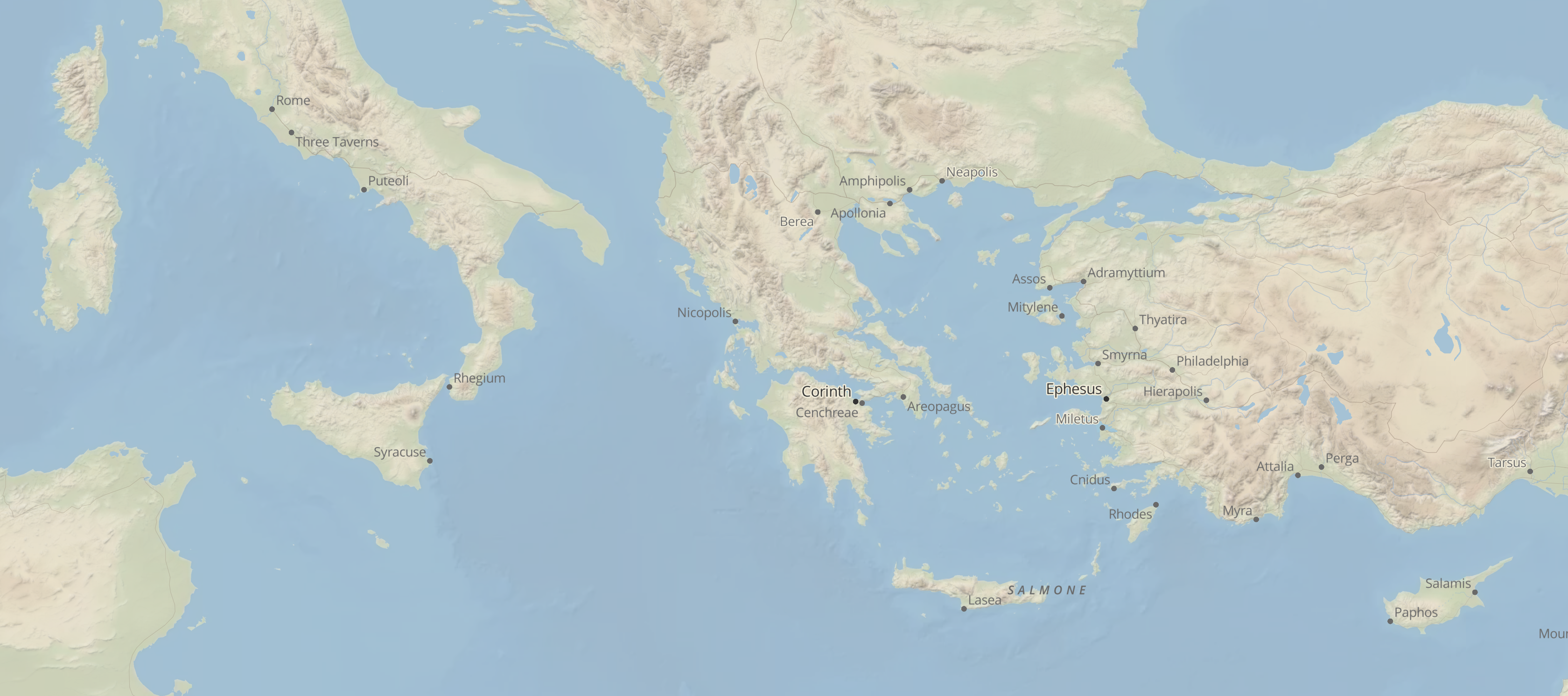 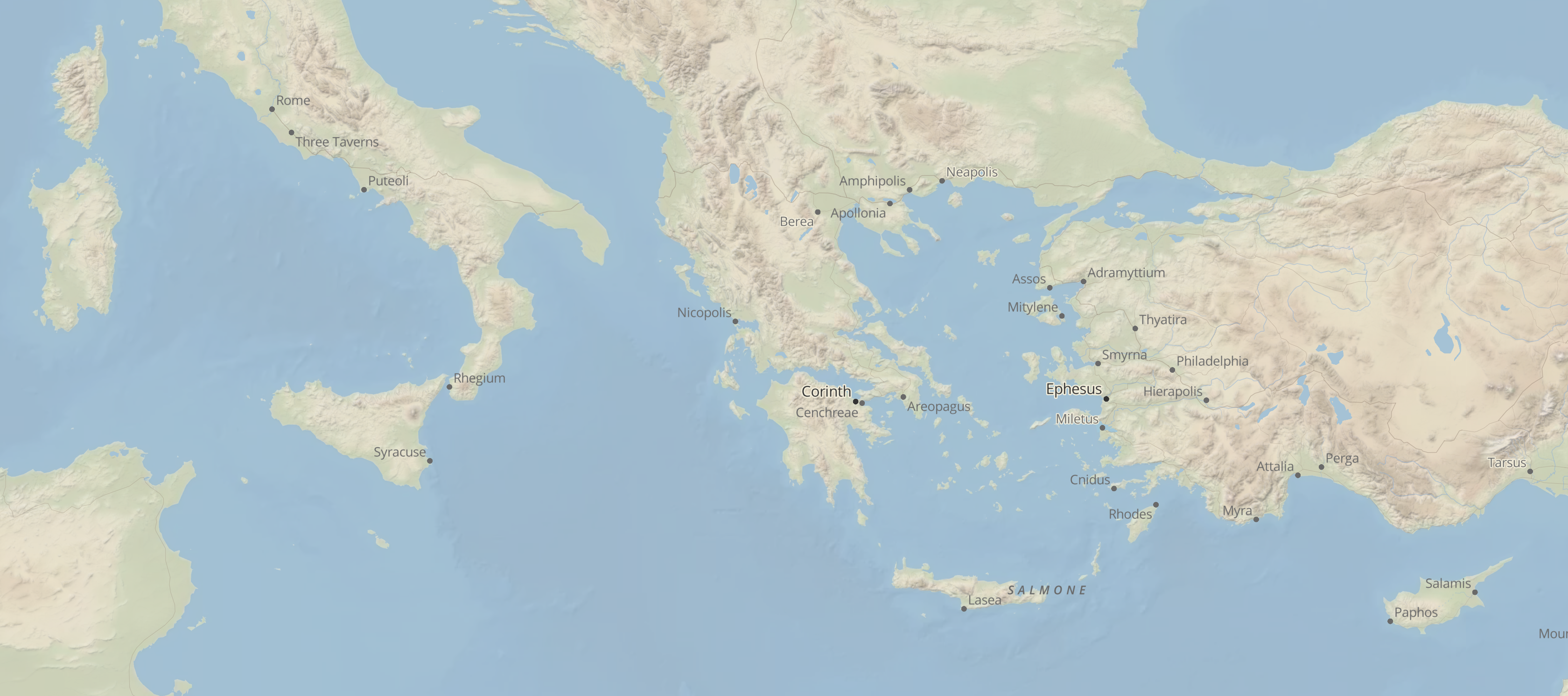 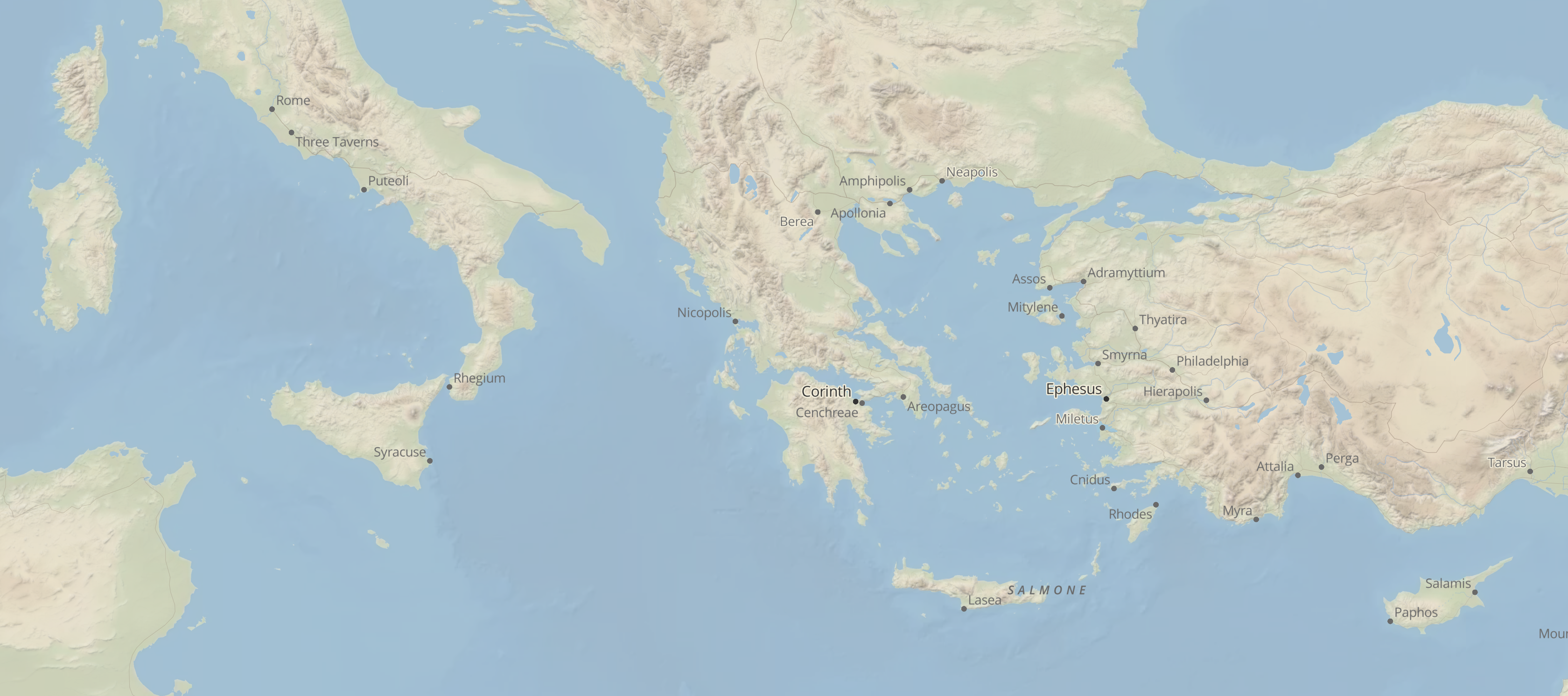 From Pontus to Rome (before 49AD)
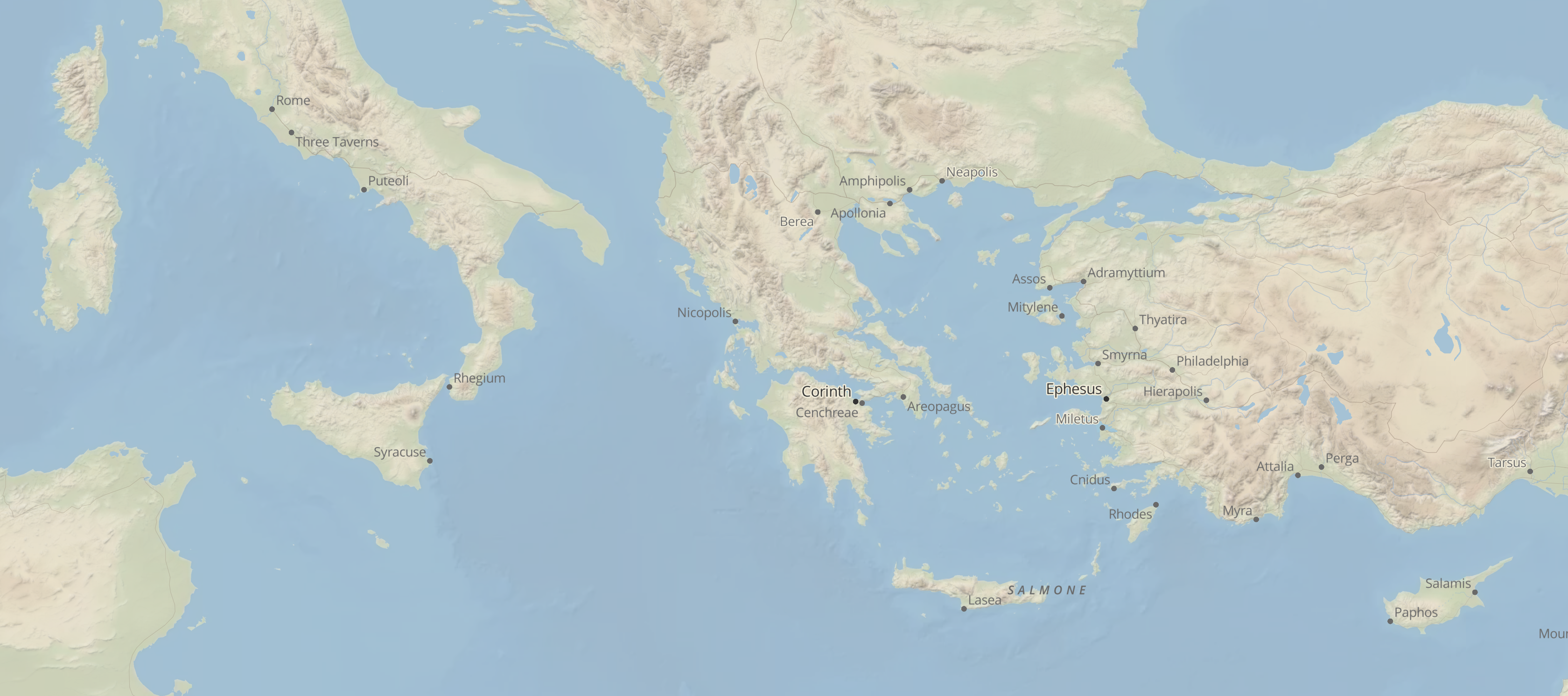 From Pontus to Rome (before 49AD)
From Rome to Corinth (49AD)
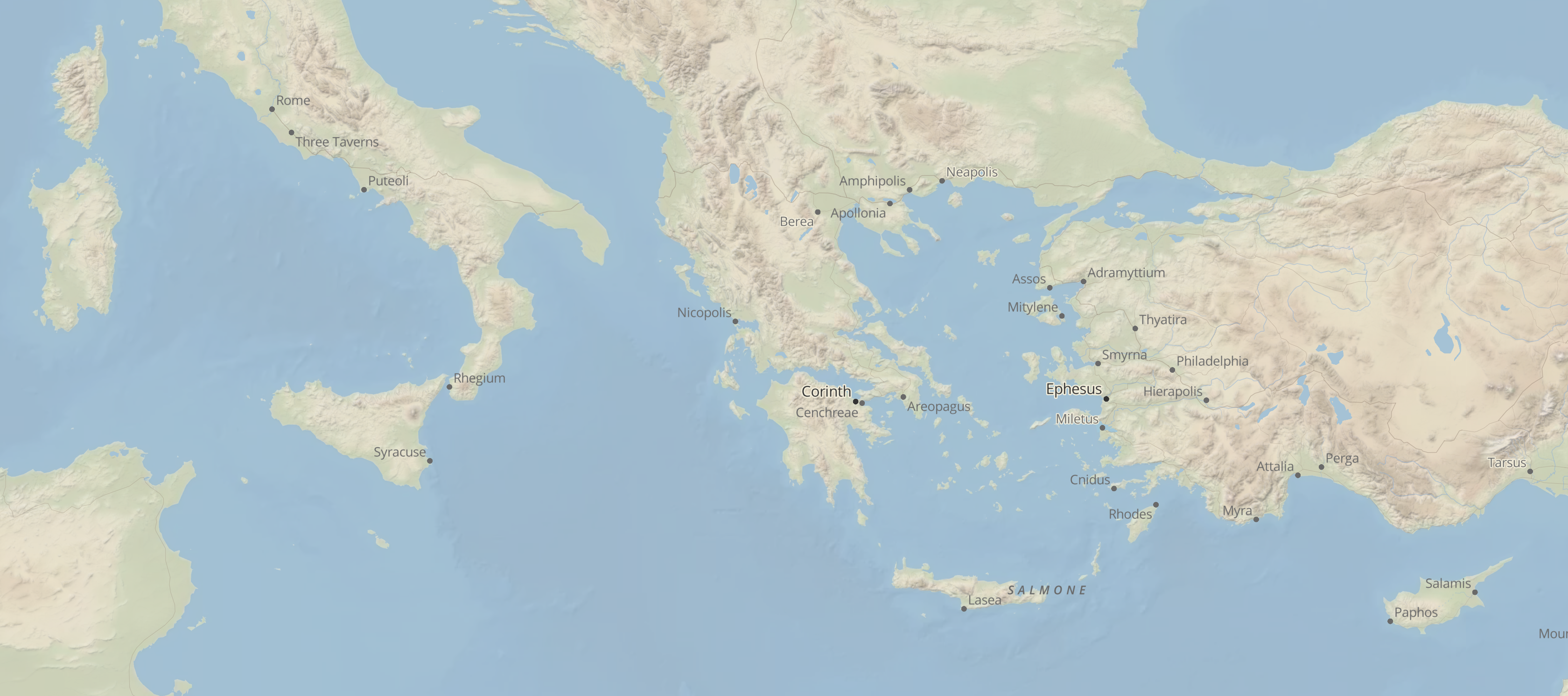 From Pontus to Rome (before 49AD)
From Rome to Corinth (49AD)
From Corinth to Ephesus (54AD)
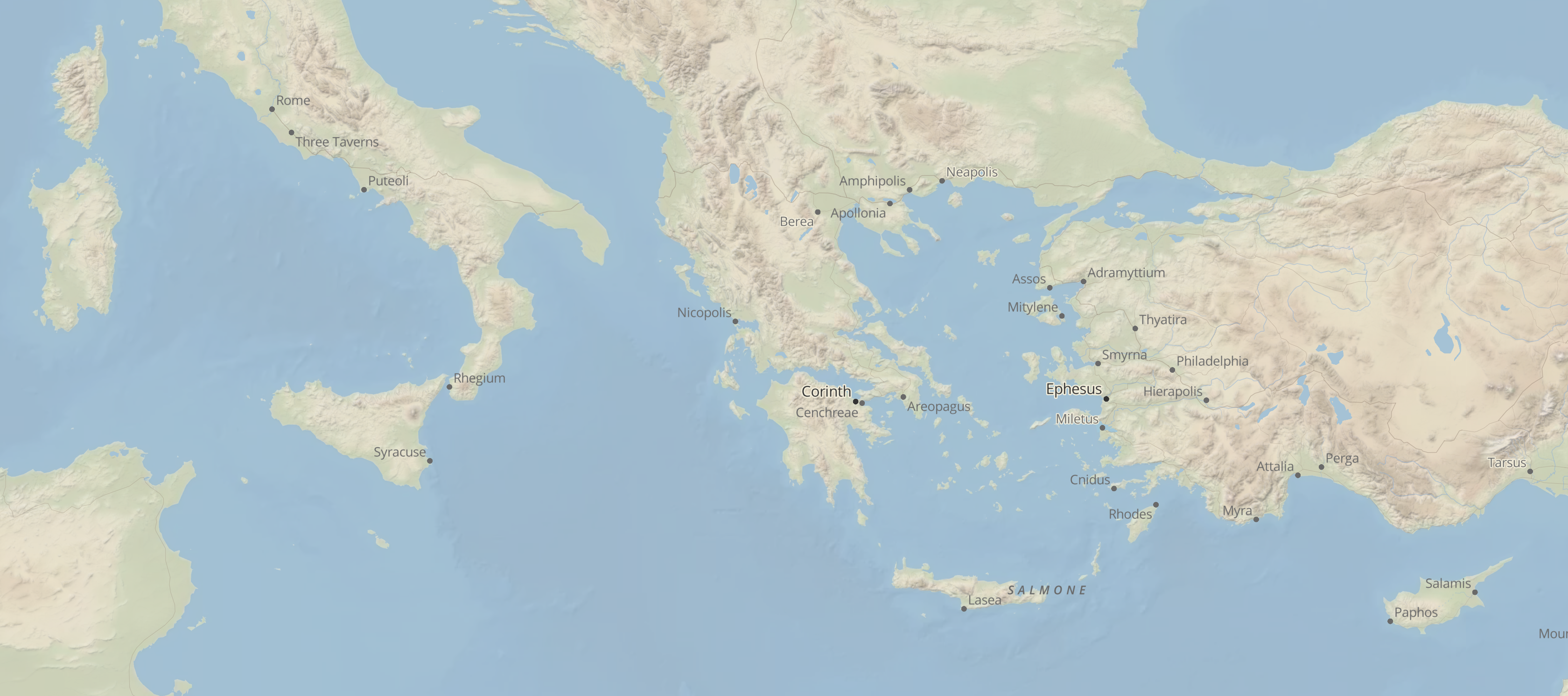 From Pontus to Rome (before 49AD)
From Rome to Corinth (49AD)
From Corinth to Ephesus (54AD)
From Ephesus to Rome (before 58AD)
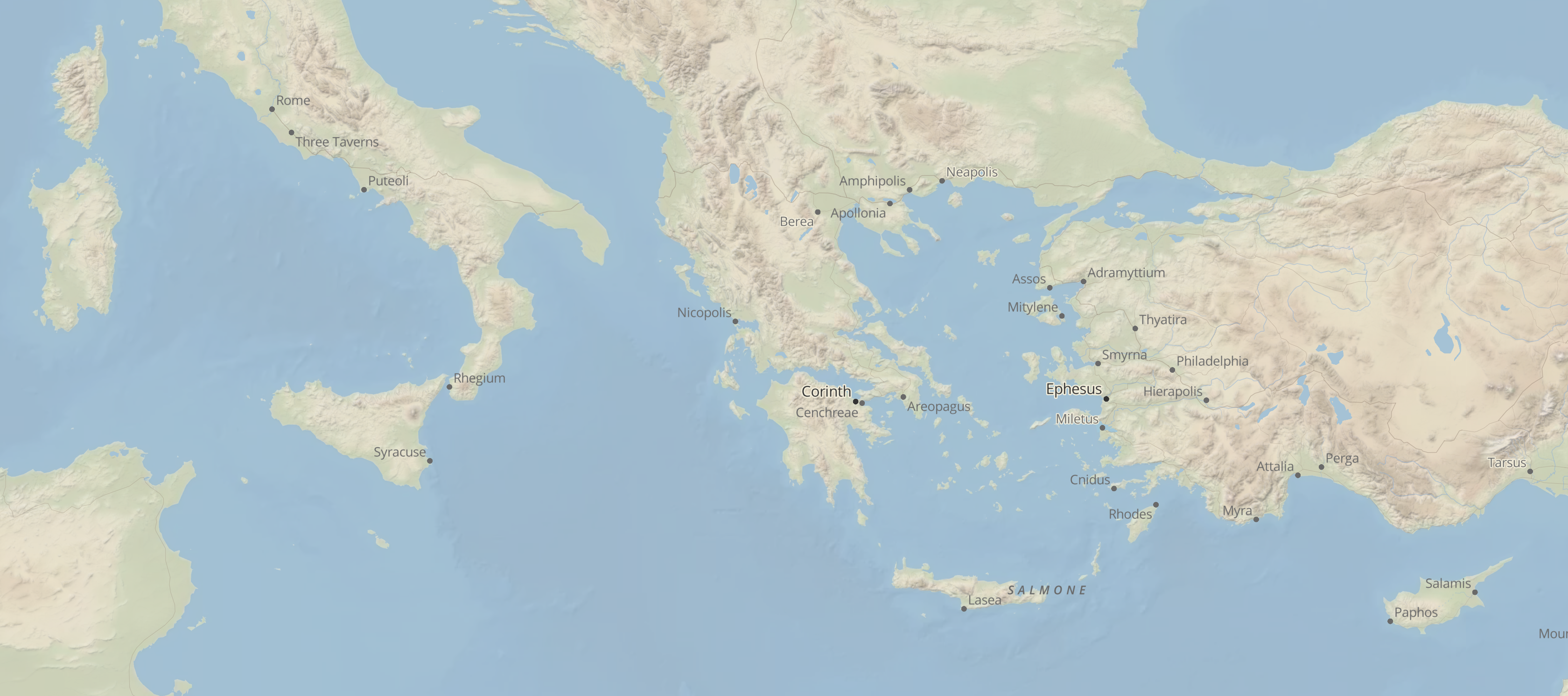 From Pontus to Rome (before 49AD)
From Rome to Corinth (49AD)
From Corinth to Ephesus (54AD)
From Ephesus to Rome (before 58AD)
From Rome to Ephesus (before 65AD)
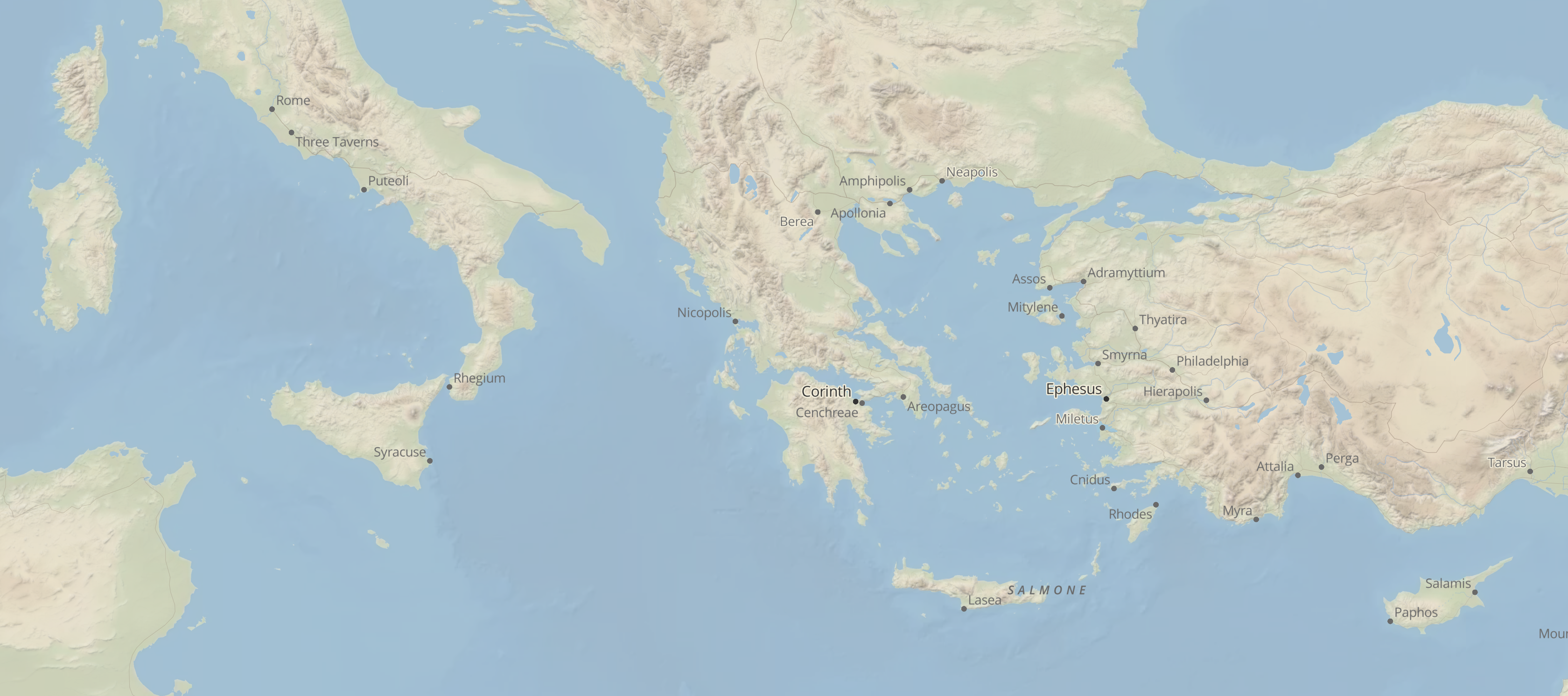 Aquila & Priscilla
A Leadership Team
a true team
a team who was willing to be influenced
a team who influenced